Web Service Development Within Different Study Years
Maja Pušnik, Boštjan Šumak
Institute of Informatics, FERI Maribor
Renewed study programs
Electrical Engineering 
Computer Science and Information Technologies 
Informatics and Technologies of Communication 
Media Communications 
Telecommunications 
Industrial Engineering – option Electrical Engineering 
Mechatronics
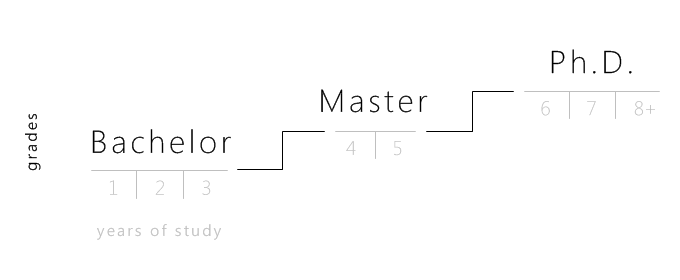 Organisation
Pre-Bologna system
Professional study program (6 semesters)
Academic study program (9 semesters) 

Bologna system
First Cycle Bologna Study Programs 
Professional study program (6 semesters)
Academic study program (6 semesters)
Second Cycle Bologna Study Programs
4 semesters
Third Cycle Bologna Study Programs – study to receive a PhD
ICT - Bologna level I courses (professional study program)
* Student can choose any optional subject from high professional study programmes at the University of Maribor (free
elective subject).
ICT - Bologna level I courses (professional study program)
[Speaker Notes: INFORMATICS AND TECHNOLOGIES OF COMMUNICATION 
1. INFORMATION SYSTEM DEVELOPMENT
2. SYSTEM SUPPORT TO INFORMATICS AND TECHNOLOGIES OF COMMUNICATION
3. TECHNOLOGIES OF MULTIMEDIA COMMUNICATION]
ICT - Bologna level I courses (academic study program)
* Student can choose any subject from the university programmes at the Faculty of Electrical Engineering and Computer
Science
Academic study program 3rd year
[Speaker Notes: BU31 INFORMATION SYSTEMS
BU32 TECHNOLOGIES OF COMMUNICATION]
Practical courses
First Year
basic concepts
basic technological skills
Practical Course 1:
A feedback how well students adopted the given knowledge and know how to use it
basic implementation, individual work
Second Year
advanced technological skills
basic organizational and business skills
Practical Course 2:
design and implementation,
team work
Third Year
top technological skills
organizational and business skills
specialization
Practical Course 3:
project planning and management, team work
Work plan
From 2009/2010 – 2011/2012
Project oriented work 
From 2012/2013 - 2013/2014
Week to week work
Using Moodle since 2008
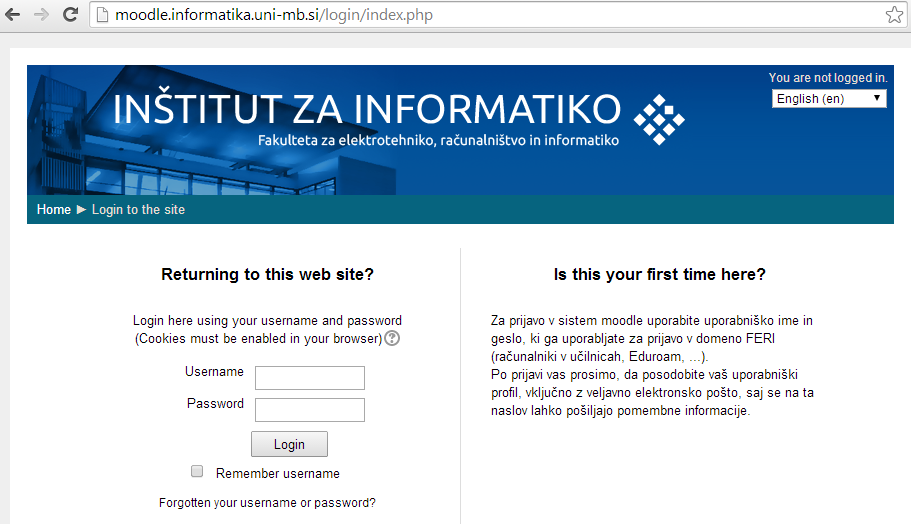 Using Quizzes
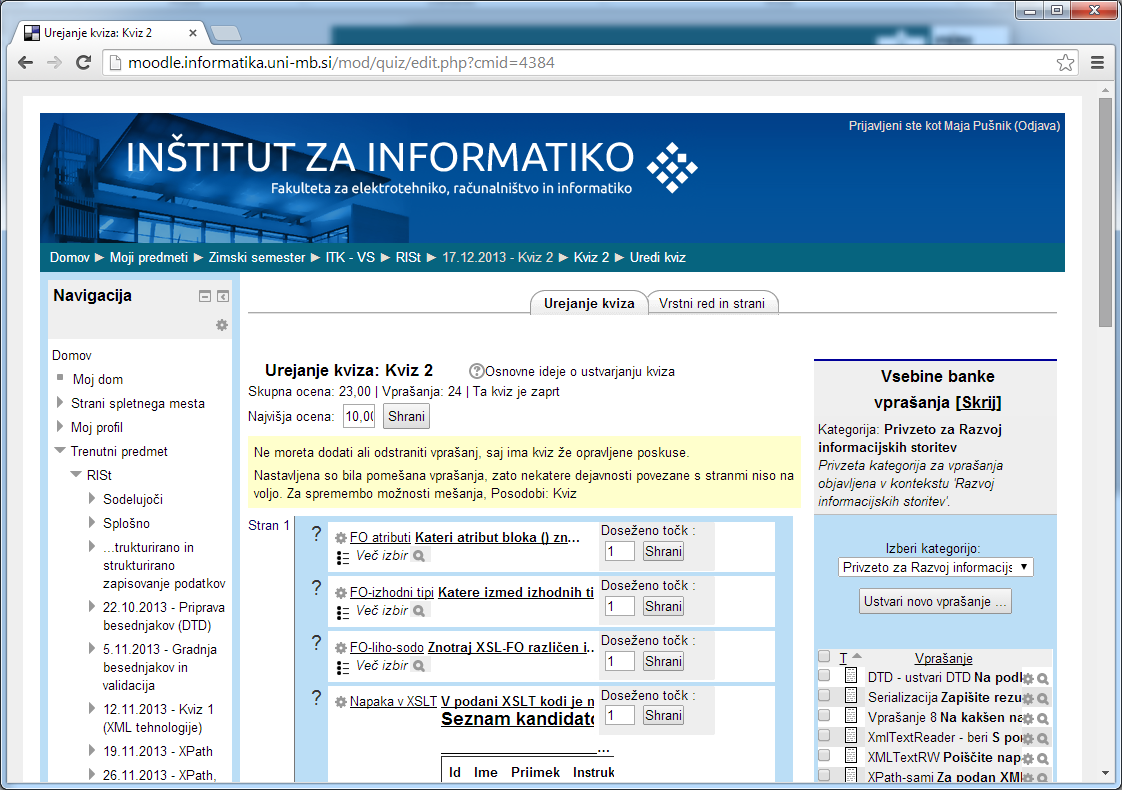 Weekly assignments
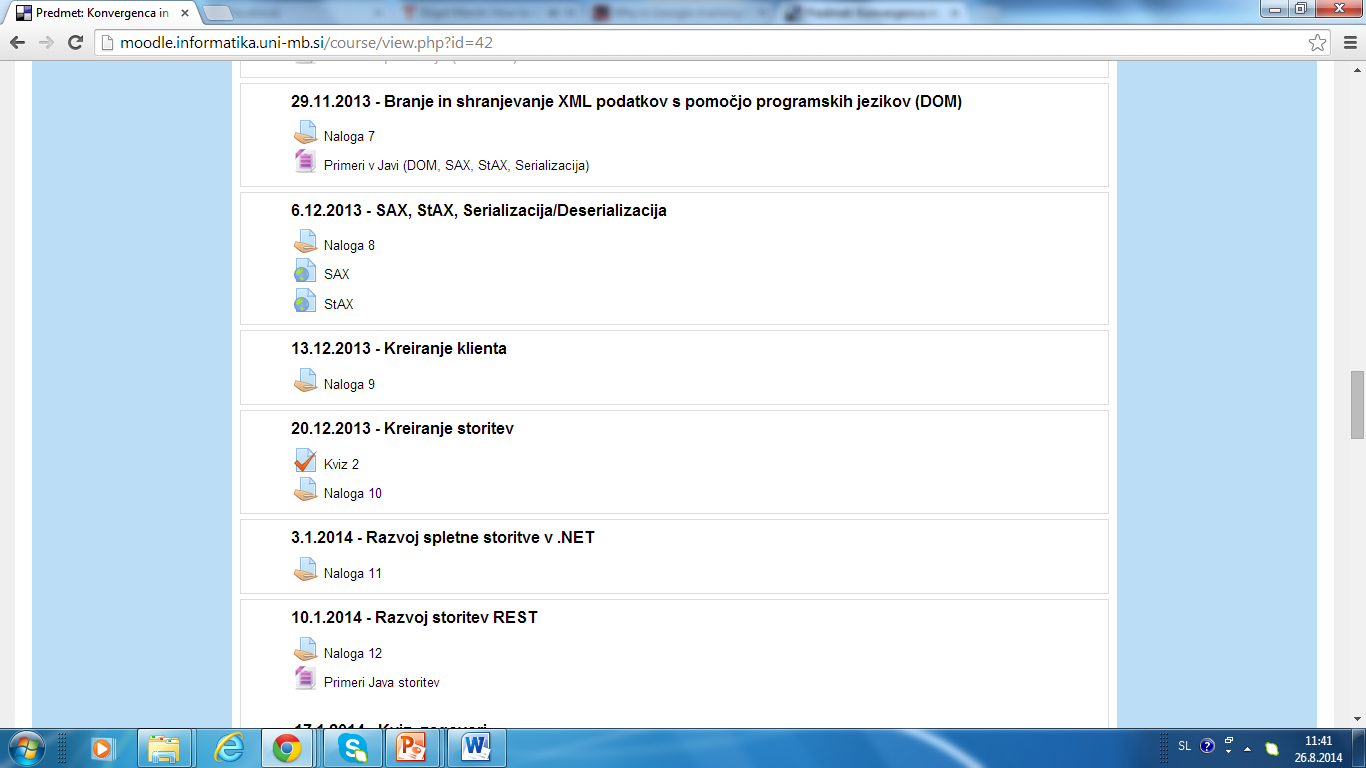 The learning process in WS development oriented subjects
HTML and related
XML and related technologies
XML manipulation in Java/C#
WS and integration (SOAP, REST)
Web Service Development in 1st year academic study program (Basics of Web Technologies)
HTML and related
XML and related technologies
XML manipulation in Java/C#
WS and integration (SOAP, REST)
Web Service Development in 3d yearacademic study program (System Convergence and Integration)
HTML and related
XML and related technologies
XML manipulation in Java/C#
WS and integration (SOAP, REST)
Results (Basics of Web Technologies)
Results (Basics of Web Technologies)
Results (Basics of Web Technologies)
Results (System Convergence and Integration)
Results (System Convergence and Integration)
Results (System Convergence and Integration)
Results (Development of Information Services)
Results (Development of Information Services)
Results (Development of Information Services)
Results (Practical Course 1)
Results (Practical Course 3)
ICT - Bologna level II courses
Development of Information Systems and Services
Service Oriented Architectures
Data Modeling and Databases
Optimization of Business Processes
Information Technologies and Services Management
Mandatory 
Subjects
1.sem
Intelligent Systems
 Development Technologies for Intelligent Solutions
 Business Intelligence and Data Quality
IT Architectures
 Ubiquitous Applications Technologies
 Web Technologies
Business Process Management
 Electronic Commerce
 ERP Systems
MODULES
+ 2 Optional Subjects
2.sem
2.sem
2.sem
MODULES
Service Science and Innovations
 Services Management and Marketing
 Operations Research
Technical Communication in Informatics
 Strategic Planning
 Communicating with customers and users
Advanced Information Security
 Data protection
 Dependability and testing of IS
+ 2 Optional Subjects
3.sem
3.sem
3.sem
Master's Thesis
4.sem
Empirical Research Methods +
Service Oriented Architecture
Students from different study programs with different backgrounds
Difficulties with basic concepts
The motivation level only slightly higher
Conclusion
Week to week work
Harder work through the year, less stress in the end
Working on simpler tasks
Failing to build more complex projects
Lower grades, more fair grades?
Project oriented work
Work depends on individual effort/interest
More complex project implemented
Mostly better grades
In group work one does most of the work
Thank you!
Questions?